The 4th International Online Conference on Nanomaterials
Investigation of Transition Metal ion Cu2+ and Mg2+ doped zinc aluminate (ZnAl2o4) and their structural, spectral, optical, and dielectric study for high frequency applications..
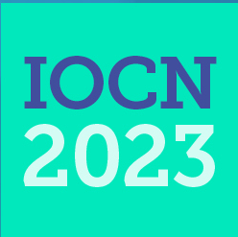 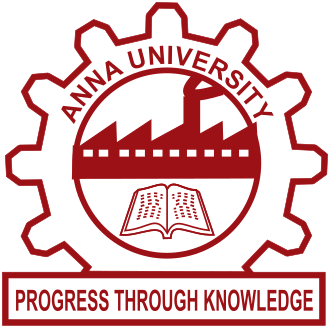 Yasmin J , Gracie P J  and Geetha D*
                            Department of Applied Sciences and Humanities, Madras Institute of Technology, Anna University, Chennai-44, India
5-19 May 2023
OUTLINE
INTRODUCTION
OBJECTIVES
METHODS
RESULTS
CONCLUSION
introduction
Zinc Aluminate is an excellent dielectric material suitable for microwave applications by virtue of their high-quality factor, low loss and better conductivity.
In normal spinel structure given by the formula (Zn)tet(Al)2octO4, the vacant 56 tetrahedral and 16 octahedral sites and the order-disorder transitions of cations at these sites open the window of possibility to design these properties by doping.
The influence of doping of Cu2+ and Mg2+ at A site has been investigated and it has been found to be highly electrical resistive with low dielectric constant and very small dielectric loss which are highly required for applications like electrical insulation, capacitors, substrates for integrated circuits, and microwave technology.
In this regard, the replacement of Cu and Mg site in ZnAl2O4 could modify the band gap of resultant material widening its range of applications
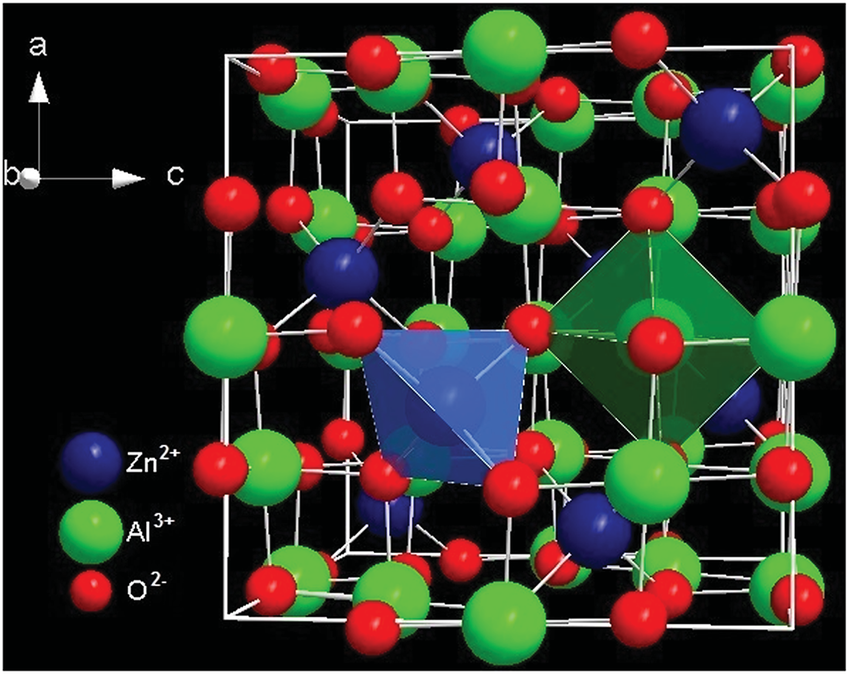 Objectives
To synthesize of Cu 2+ and Mg2+ doped Zinc Aluminate through sol-gel method.
To investigate the effect Cu 2+ and Mg2+ ions on structural and dielectric behavior of ZnAl2O4 with general formula Zn1-xMxAl2O4 where M=Cu2+, Mg2+(x =0, 0.10).
To analyze the potential of the prepared aluminates that can be used for optoelectronic applications, low-frequency devices, and also to test its utility that might be used as a potential candidate in magnetic and catalysis applications.
METHODS
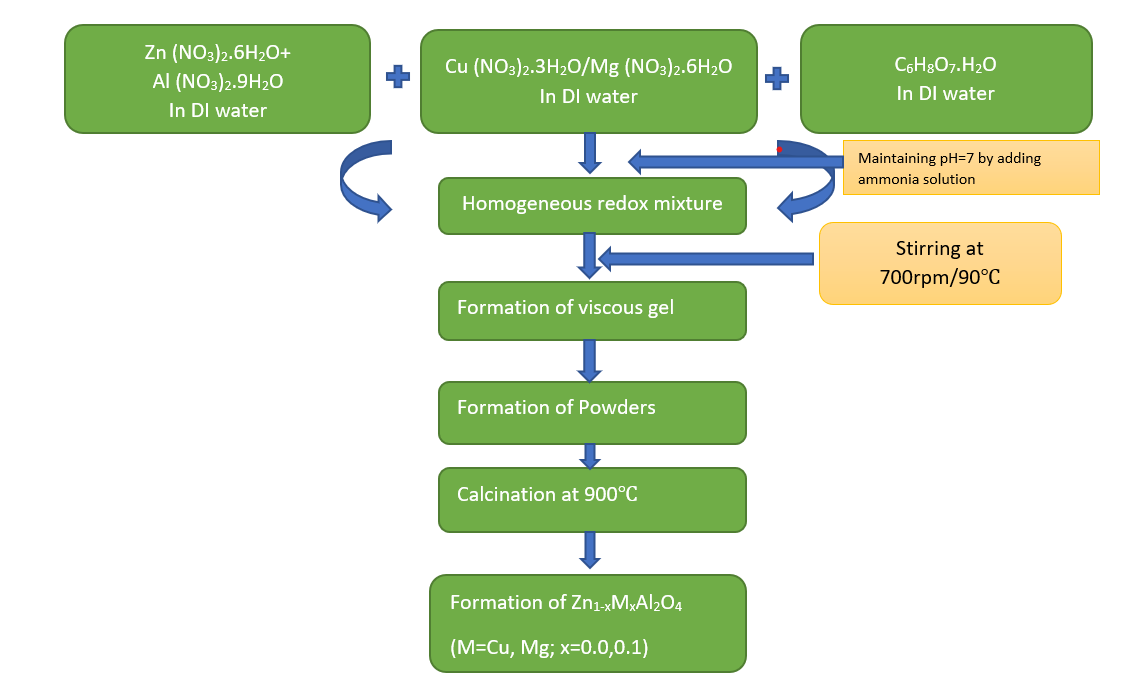 Numerous wet chemical and solid-state methods for the synthesis of ZnAl2O4 nanocrystalline particles have been reported, including solution combustion, hydrothermal, sol gel, co precipitation, solid phase, rapid thermal annealing, microwave solution route, solvothermal and others. 
Among all, the Solution Combustion Synthesis (SCS) is a one-of-a-kind method for the preparation of ZA particles in its as-prepared form. 
Other advantages include the ability to produce fine particles having large surface area in its as-synthesis form at relative low temperature. 
This is a vacuum-free technique which employs basic equipment to control the purity, homogeneity, and stoichiometry with amount of doping.
RESULTS and discussions
Structural analysis-XRD
Functional group analysis-FTIR
Band gap analysis-UV-DRS
Dielectric Measurements-Impedance Analyser
Composition analysis-EDAX
Structural analysis-xrd
Figure 1. XRD Diffractogram of (ZA), (ZAC) and (ZAM)
Functional group analysis-ftir
Fig. 2 depicts the FTIR spectra of ZnAl2O4 (ZA), Zn0.9Cu0.1Al2O4 (ZAC) and Zn0.9Mg0.1Al2O4 (ZAM) prepared by the sol–gel combustion method. The presence of absorption bands at 661.53, 554.49, 496.63 cm-1 corresponds to the vibration of Zn-O, Al-O and Zn-O-Al at tetrahedral and octahedral sites respectively.
The sharpness of the bands defines the porous nature of the synthesized samples. The presence of bands at 2354.27cm-1 is due to CO2 absorbed from air. The broad bands at 3437.8 corresponds to -OH stretching absorbed on the surface of the water molecule. 
The bands at 1627 and 1408cm-1 are attributed to the symmetric and asymmetric vibrations of C-H.
Figure 2. FTIR spectra of (ZA), (ZAC) and (ZAM)
Compositional analysis-edax
Figure 3 a,b,c shows the energy dispersive X-ray (EDX) spectrum of Zinc aluminate samples indicating the existence of O, Zn, Cu, Mg and Al elements in the ZA, ZAC and ZAM compounds.
The percentages of each element of ZA, ZAC and ZAM are obtained from energy dispersive X-ray spectrum.
(a)
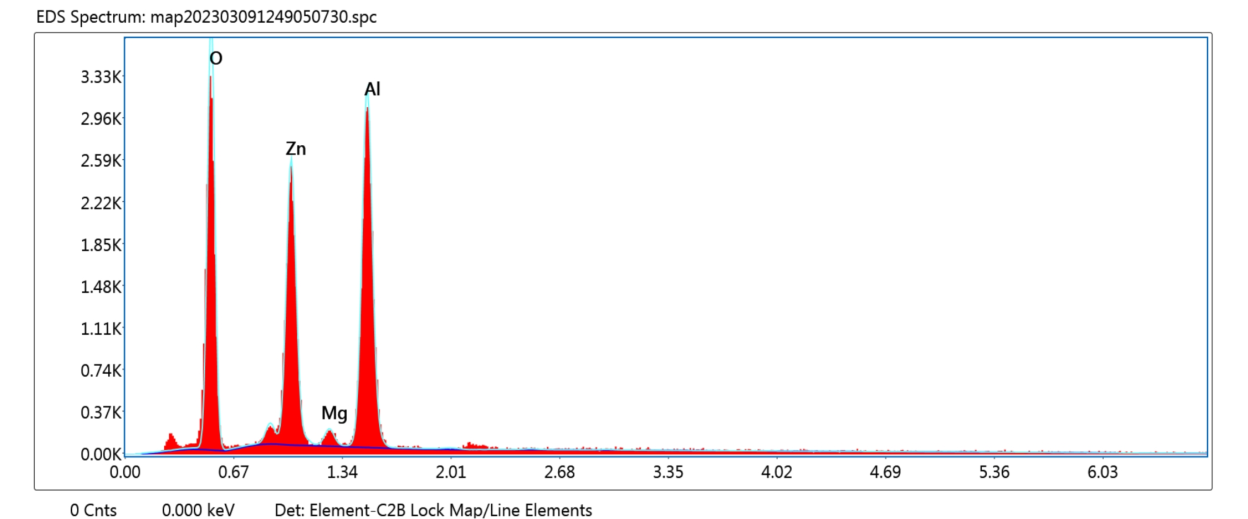 (c)
(b)
Figure 3: EDX Spectrum Of (a)ZA (b) ZAC and (c) ZAM Samples
Band gap analysis-UV DRS
Figure 4. Tauc’s plot of ZA, ZAC and ZAM
Dielectric Measurements-dielectric constant
From Figure 5, we found that at the low-frequency region, the magnitude of the real part of dielectric constant is high which may due be Maxwell–Wagner (M–W) space charge polarization due to electrode sample interfacial effect. 
Thereafter, the real part of dielectric constant decreases with the increase of frequency due to the fact that the polarization decreases with increasing frequency and then reaches a constant value at the high-frequency limit. 
Also, from Figure 5, it is quite clear that the value of dielectric constant decreases after the replacement of Cu2+ and Mg2+ for the in place of Zn due to the mismatch in the occupation of the site starts decreasing leading to the decrease in density and hence the volume increases and as a result, it starts responding to the applied field.
Dielectric Tangent loss
The dielectric loss tangent (tan δ) of zinc aluminate samples measured at room temperature is shown in Figure.6. 
In the mid-frequency region, the relaxation peaks were observed along with the decrement in the loss tangent in lower and higher frequency regions. For ZAM sample, the high magnitude of relaxation peak at the low-frequency region may be due to space charge polarization or due to grain boundary polarization, for exchange interactions at the Al site (i.e., octahedral co-ordinate). 
The decrease in dielectric loss tangent with increase in frequency is in accordance with the Koop's phenomenological model
The conduction mechanism in spinel aluminate is considered to involve the hopping of electrons via the interaction between the exchange ions of Al3+ and Al2+ at the octahedral site.
Figure 6: Frequency dependent dielectric loss tangent (tan δ) of (ZA), (ZAC) and (ZAM)
COLE-Cole plot
Cole-Cole plot helps to understand the electrical properties of materials with variation of inter grain, intra grain and electrode effects. The relaxation mechanisms involved is closely related to the shape of the curve and the number of semicircles obtained. 
The figure shows the measured Cole–Cole plots of under different frequencies which exhibits one semicircle(grains) and an arc of circle (grain boundaries). 
The inclined straight line attached to the semicircle indicates the partial blocking of the charge carriers at the boundary regions which ultimately results in the decrease in electronic conductivity which is also attributed to the decrease in diameter of the circle for ZAC and ZAM.
Figure 7: Cole-Cole Plot Of ZA, ZAC and ZAM Samples
conclusions
References
1.Akika FZ, Benamira M, Lahmar H, Trari M, Avramova I, Suzer. Structural and optical properties of Cu-doped ZnAl2O4 and its application as photocatalyst for Cr(VI) reduction under sunlight. Surfaces and Interfaces 2020; 18.
2.Varghese AA, Kuriakose E, Jose J, Aryal S, Khanal R, Anila EI. Investigations on the electronic properties and effect of chitosan capping on the structural and optical properties of zinc aluminate quantum dots. Appl Surf Sci 2022; 579.
3.Nirmala TS, Iyandurai N, Yuvaraj S, Sundararajan M. Third order nonlinear optical behavior and optical limiting properties of Ni2+ ions doped zinc nano-aluminates. Opt Mater (Amst) 2022; 124.
4.New fuel governed combustion synthesis and improved luminescence in nanocrystalline Cr3+ doped ZnAl2O4 particles. Results in Optics 2022; 8.
5.Navgare DL, Kawade VB, Shaikh SF et al. Structure-sensitive magnetic properties of nanocrystalline Co2+-substituted Ni–Zn ferrite aluminates. Ceram Int 2021; 47: 26492–26500.
6.Chen PC, Ganguly A, Kanna Sharma TS, Chou KY, Chang SM, Hwa KY. Investigation of T site variation in spinel aluminates TAl2O4 (T= Mg, Zn & Cu), and formation of electrocatalyst CuAl2O4/carbon for efficient sensing application. Chemosphere 2022; 301.
7.Elakkiya V, Agarwal Y, Sumathi S. Photocatalytic activity of divalent ion (copper, zinc and magnesium) doped NiAl2O4. Solid State Sci 2018; 82: 92–98.
8.Saleem M, Varshney D. Influence of transition metal Cr2+ doping on structural, electrical and optical properties of Mg-Zn aluminates. J Alloys Compd 2017; 708: 397–403.
9.Arifuzzaman M, Hossen MB, Afroze JD, Abden MJ. Structural and electrical properties of Cu substituted Ni–Cd nanoferrites for microwave applications. Physica B Condens Matter 2020; 588.
acknowledgements
I express my sincere thanks to my respected supervisor Dr. D. GEETHA, Assistant professor, Division of Applied Science and Humanities, Anna University (MIT Campus), Chennai for her guidance, expertise, kindness, and support from the very early stage of this work. Her directions and valuable comments helped me to fulfil the work and to move forward with investigation in depth.
My sincere thanks and gratitude to Dr. V. Ponnusamy, Professor and Head of the department of Applied Sciences and Humanities, for offering me a great opportunity.
I thank Anna University for providing me Anna Centenary Research Fellowship ACRF to carry out my research work easily.
I thank Sophisticated Instrumentation Facilities SCIF of SRM University, Kattangulathur and Pondicherry University, Pondicherry for providing me the research facilities.
Finally I thank my research colleague, my friends and my family members for their constant support.
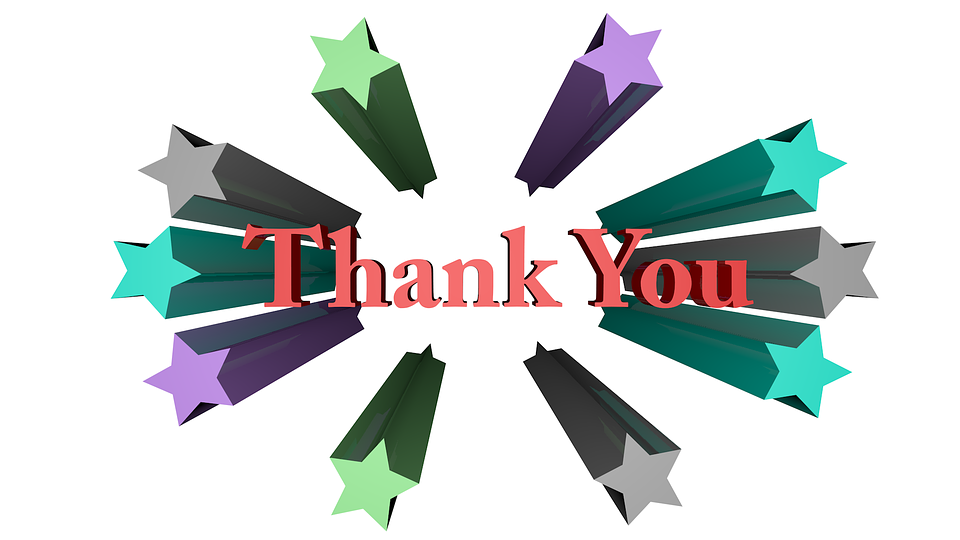